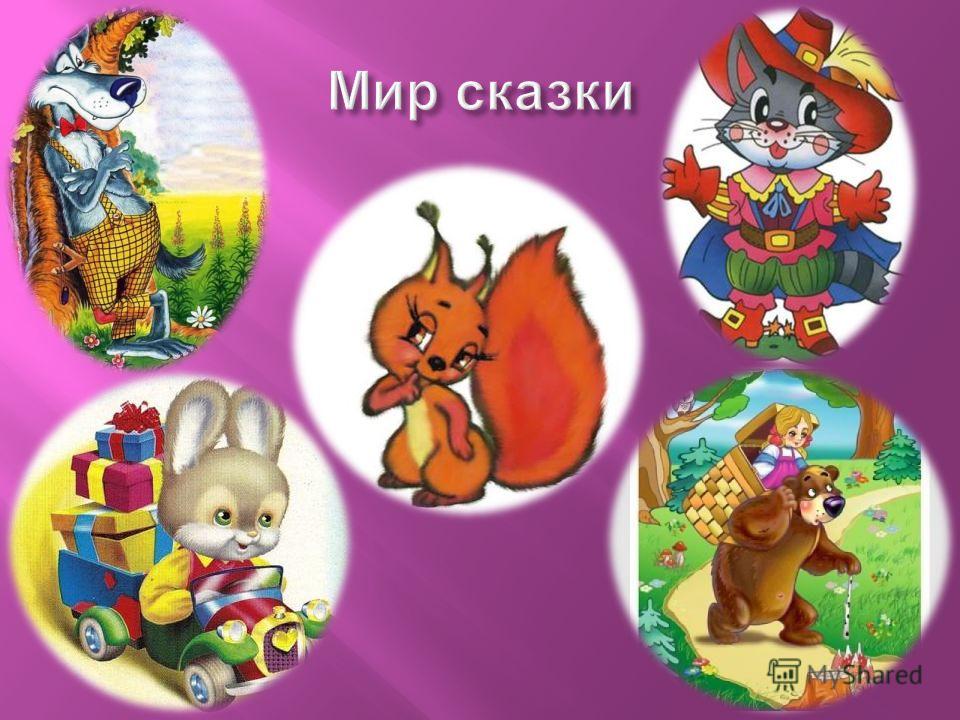 Для детей первой младшей группыПодготовила : воспитатель Лосева Н.В.
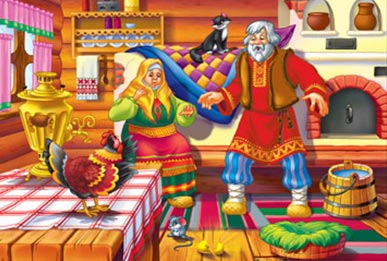 Курочка Ряба
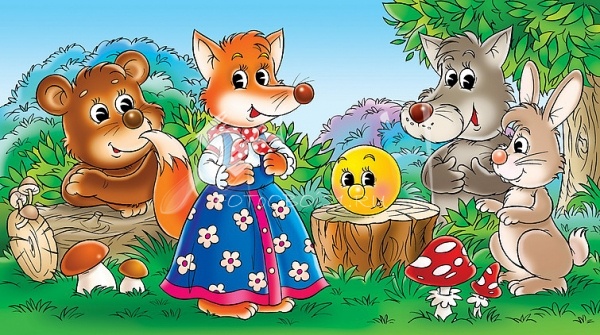 колобок
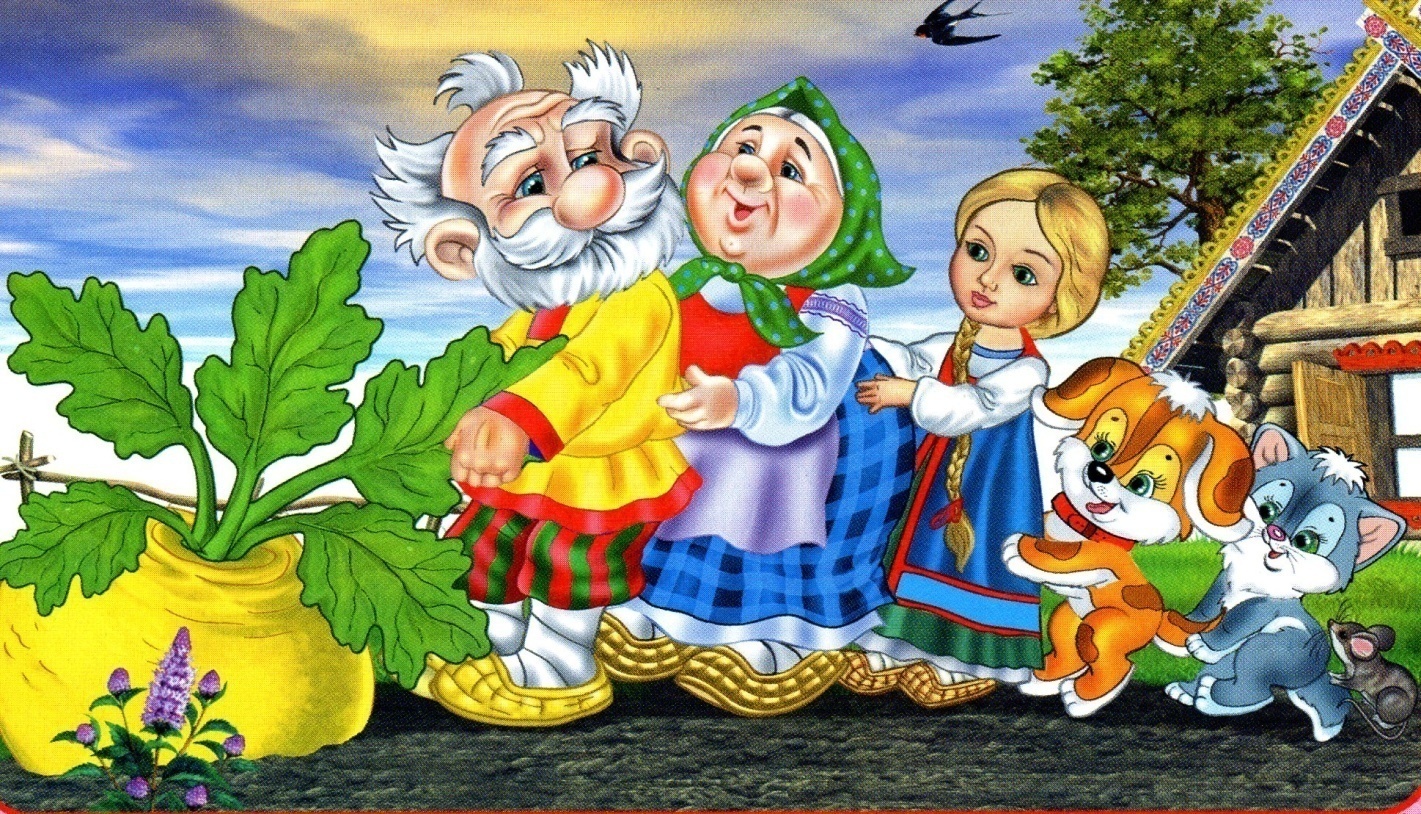 Репка
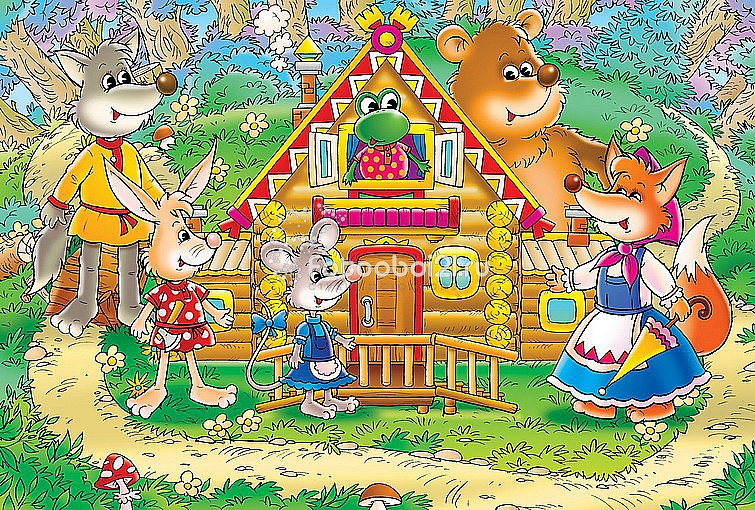 Теремок
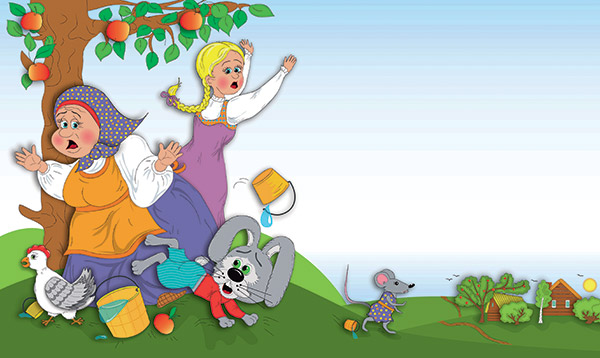 У страха глаза велики
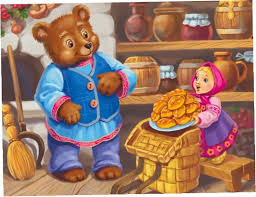 Маша и медведь
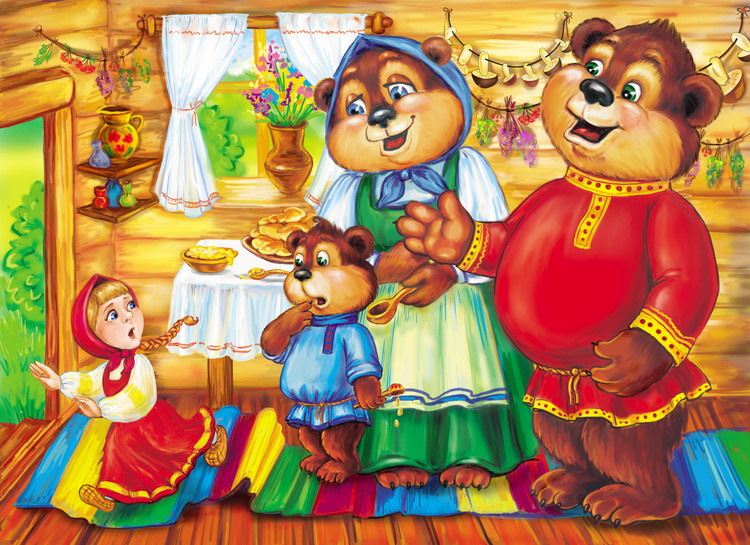 Три медведя
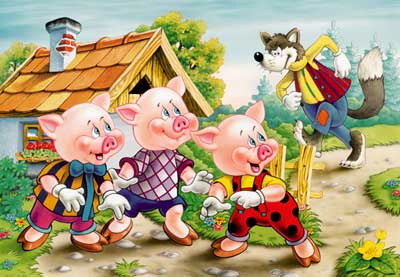 Три поросенка
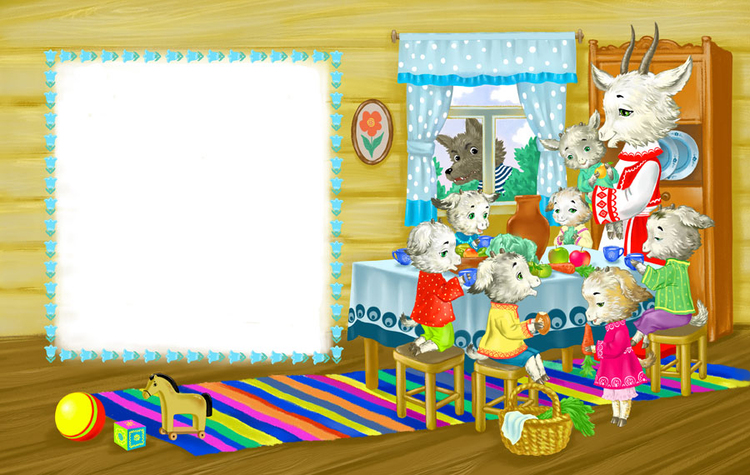 Волк и семеро козлят